Richland LLRW Site Update and Revenue RequirementLLW Forum Spring 2024 Meeting
Hans Honerlah
Manager Strategic Services
April 4, 2024
Republic Services
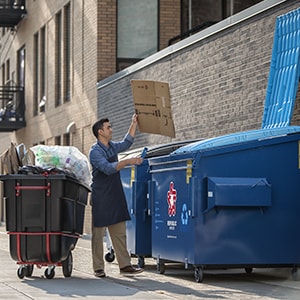 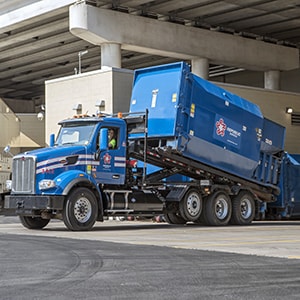 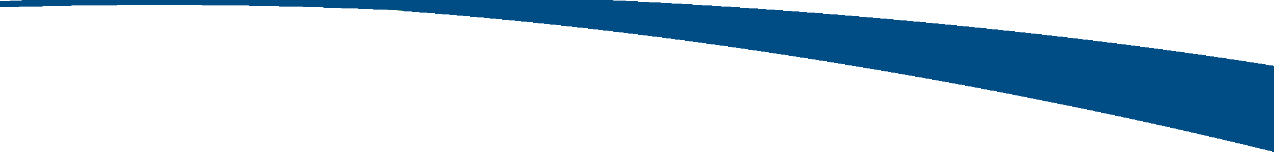 About
Republic Services, Inc. is now the nation’s leading environmental services provider. Through our subsidiaries (US Ecology, ACV Enviro, Ecoflo), we provide superior service offerings to ensure compliance while partnering with customers to create a more sustainable world.
Company Overview
42K employees
14M customers
1,000+ worldwide locations 
$15B in revenue in 2023
95% customer retention
17K Trucks | 5th largest vocational fleet in the nation
Business Solutions
Solid waste collection and disposal
Recycling
Dumpster rental
Construction and demo
Compactor solutions
Environmental solutions
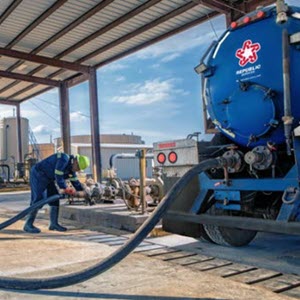 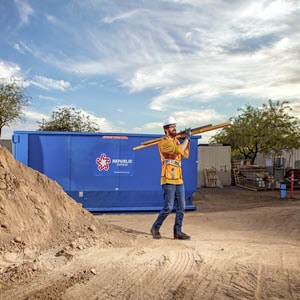 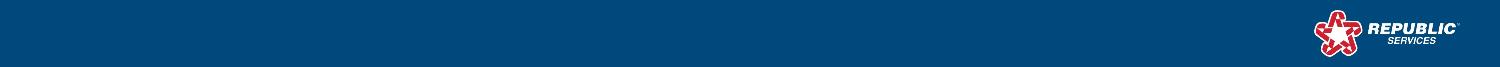 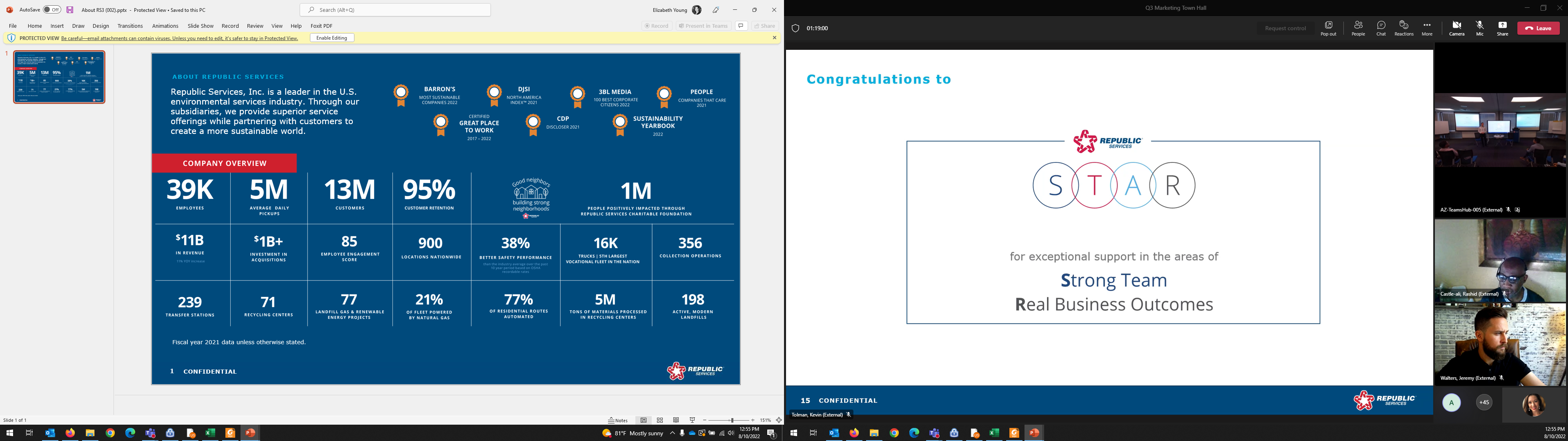 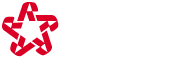 [Speaker Notes: The 39k employees includes the ~4k added from acquiring US Ecology]
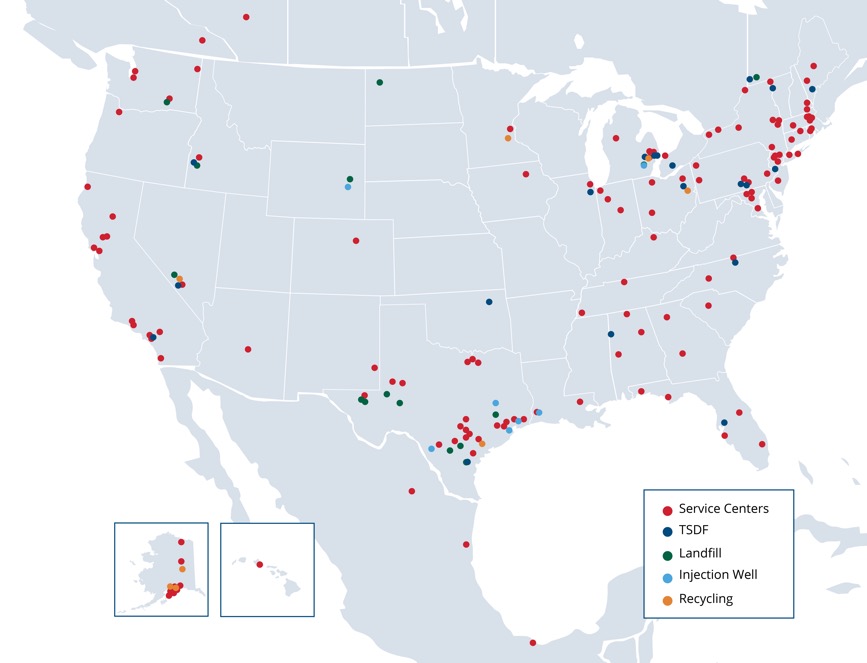 NATIONWIDE FOOTPRINT
Radiological Disposal Sites:

Richland Facility -  Washington  
   (NWIC Facility)
Grand View Facility – Idaho
Beatty Facility - Nevada
Belleville Facility – Michigan
Robstown Facility – Texas
[Speaker Notes: As Legacy US Ecology is part of Republic Environmental Solutions division, this map indicates the vast locations and services.  Of particular interest for this presentation, All legacy US Ecology sites that dispose of radioactive 
Waste, have maintained the same capabilities and continue to grow and improve.]
Republic Services Richland
Part 61 LLRW Facility – 1 of 4 in United States
Located on 100 acres within the DOE Hanford Reservation in Richland, WA
Originally Licensed in 1965
Designated NWIC Facility (Accessible to 11 states in NW & RM Compacts - January 1, 1993)
Operates through sublease agreement with State of WA
Rate-regulated by WA Utility & Transportation Commission
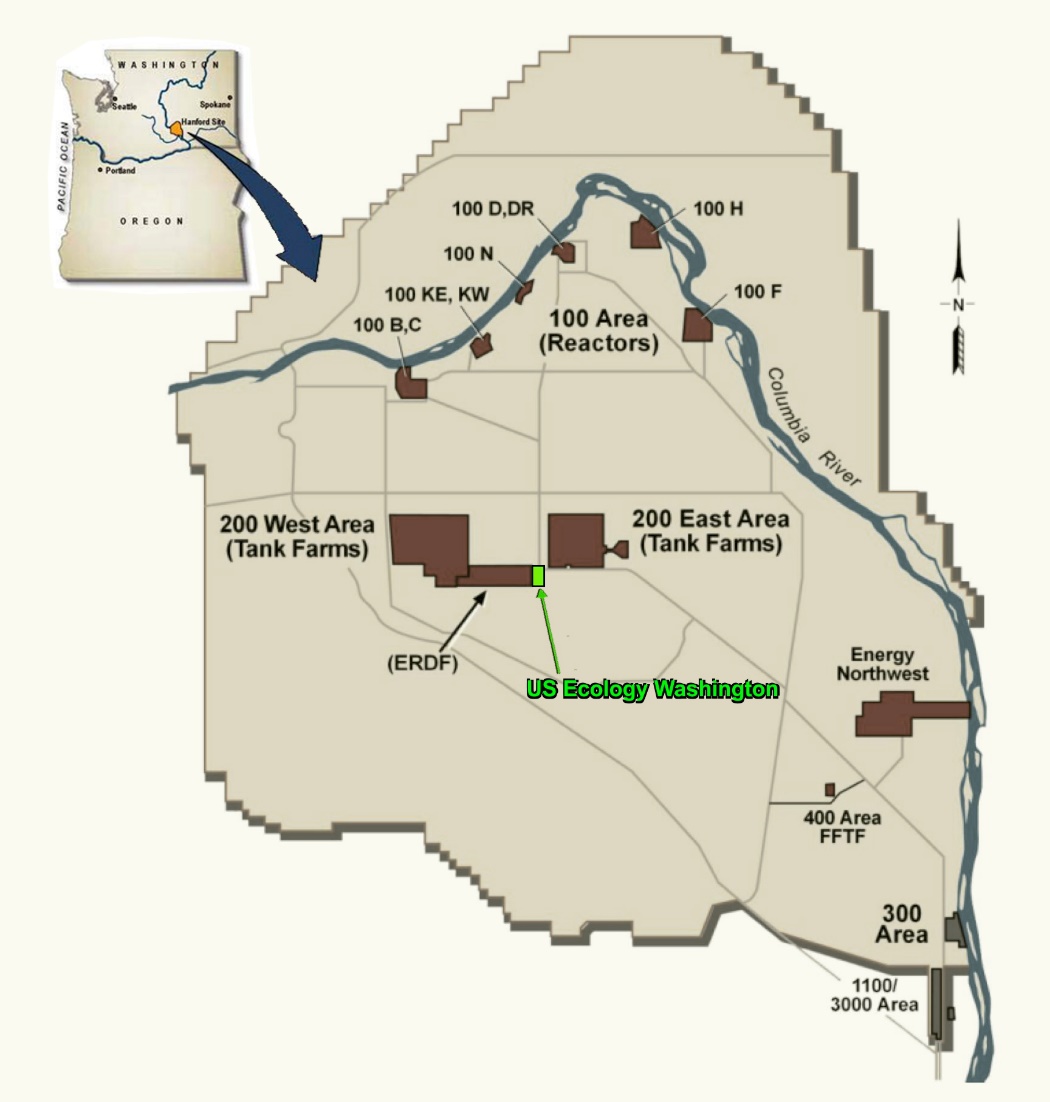 LLW Forum Spring 2024
4
[Speaker Notes: Other Part 61 facilities  - Clive, UT (Energy Solutions), Barnwell, SC (Energy Solutions), Andrews, TX (Waste Control Specialists)]
Washington License & Accepted Waste
WDOH License # WN-I019-2, Amendment 43
Expires July 31, 2027
Class A, B and C LLRW in the Northwest and Rocky Mountain Compacts
NORM/TENORM/NARM acceptable from generators nationwide
High-activity sealed source capabilities
All waste arrives by truck
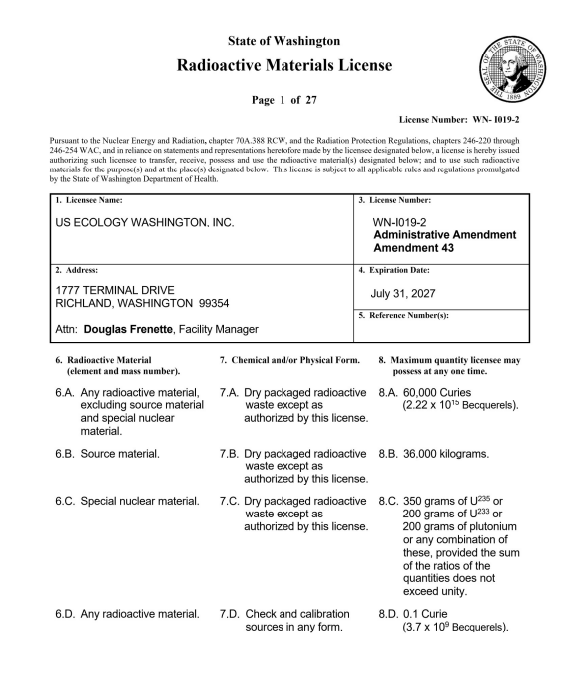 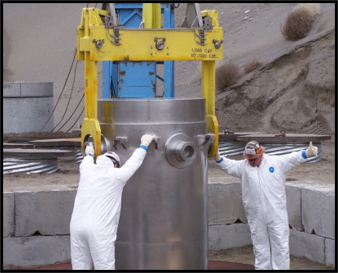 LLW Forum Spring 2024
5
[Speaker Notes: Latest revision to the license did not modify Waste Generator requirements.
8 states in NW Compact
3 states in Rocky Mtn Compact]
Site Footprint
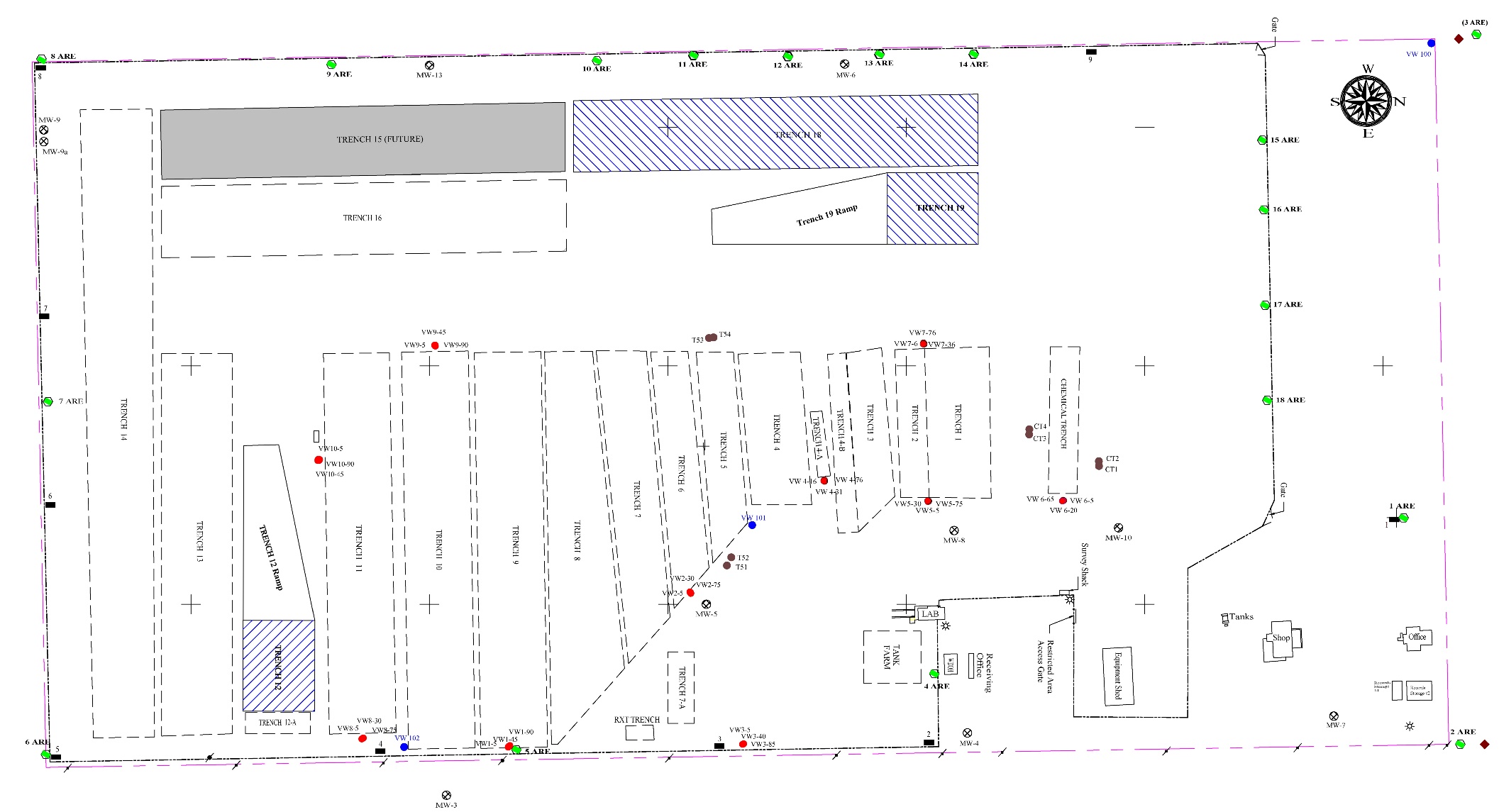 Trench 18 - AU
Trench 19 A/B/C Stable
Trench 12 - AU
LLW Forum Spring 2024
6
[Speaker Notes: Stable and Unstable waste is segregated.  
Enough disposal capacity to last well past the 2056 closure date.  (Based on existing volumes)
3 Active disposal trenches]
N
Richland Arial Photograph ~2023
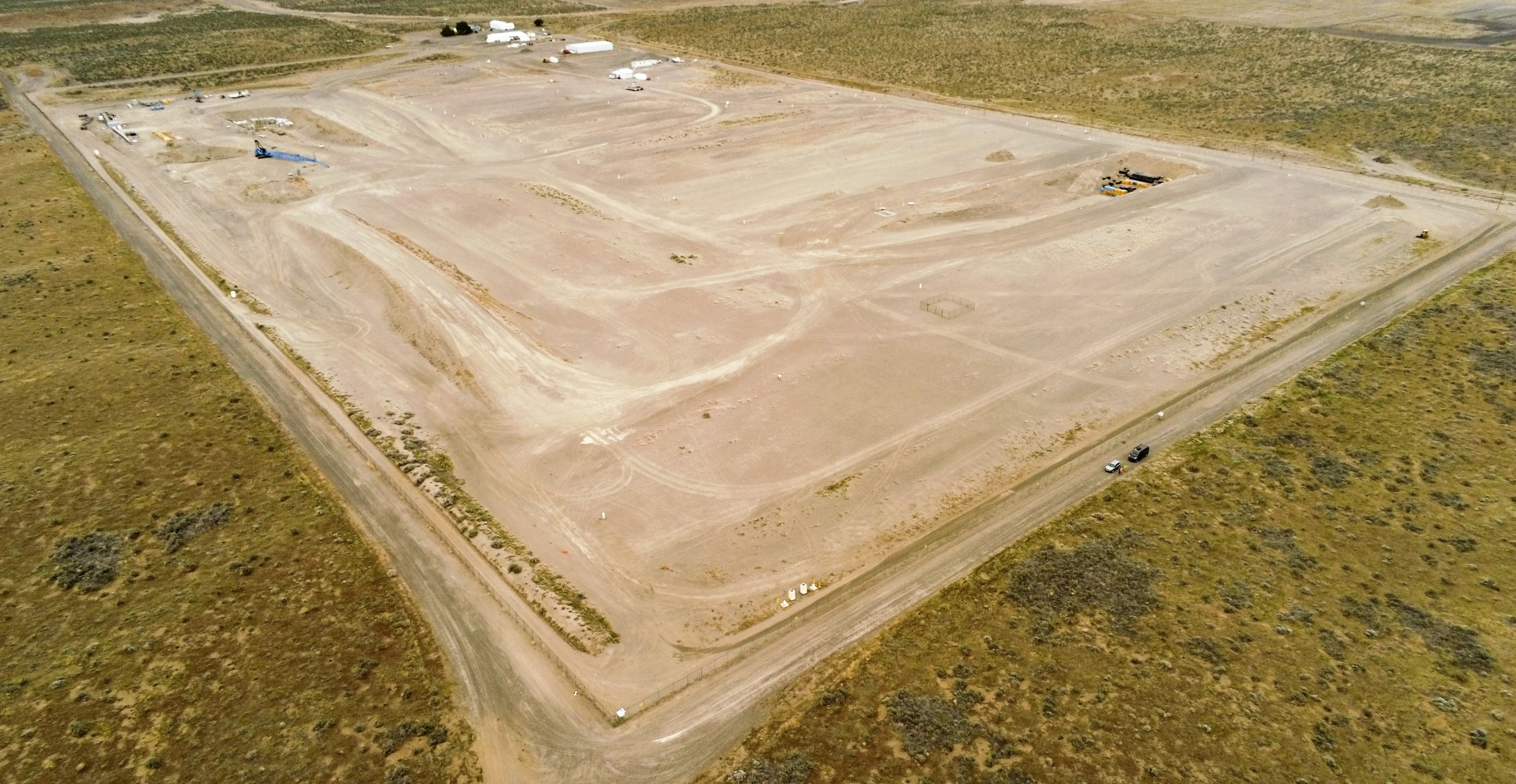 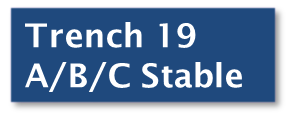 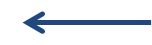 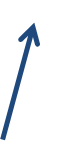 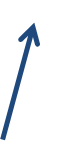 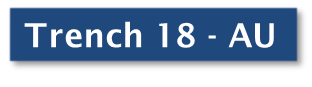 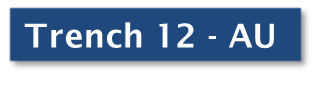 LLW Forum Spring 2024
7
[Speaker Notes: 2023 aerial view of the site]
Class A Unstable Waste Trenches
2023
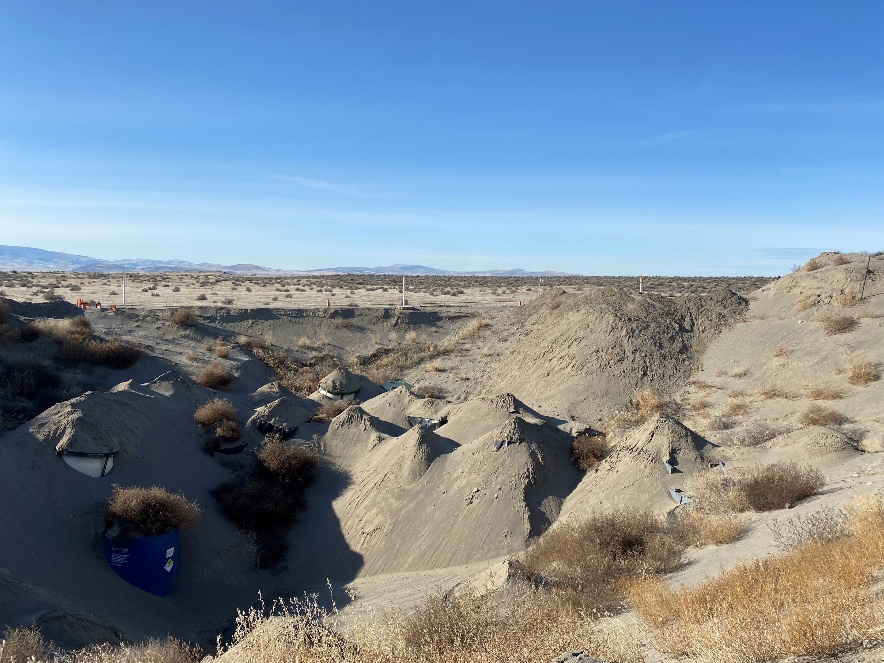 2012
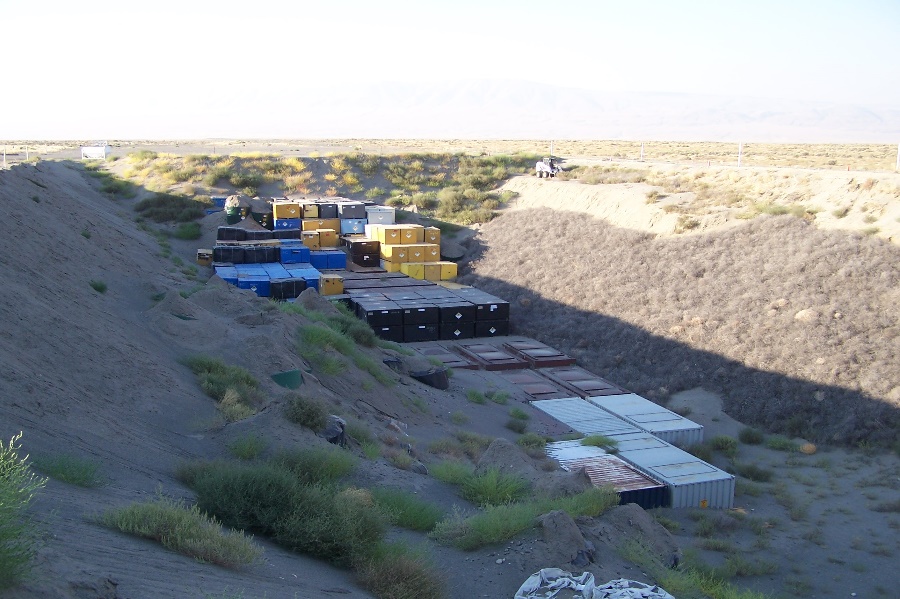 Trench 18
2023
2018
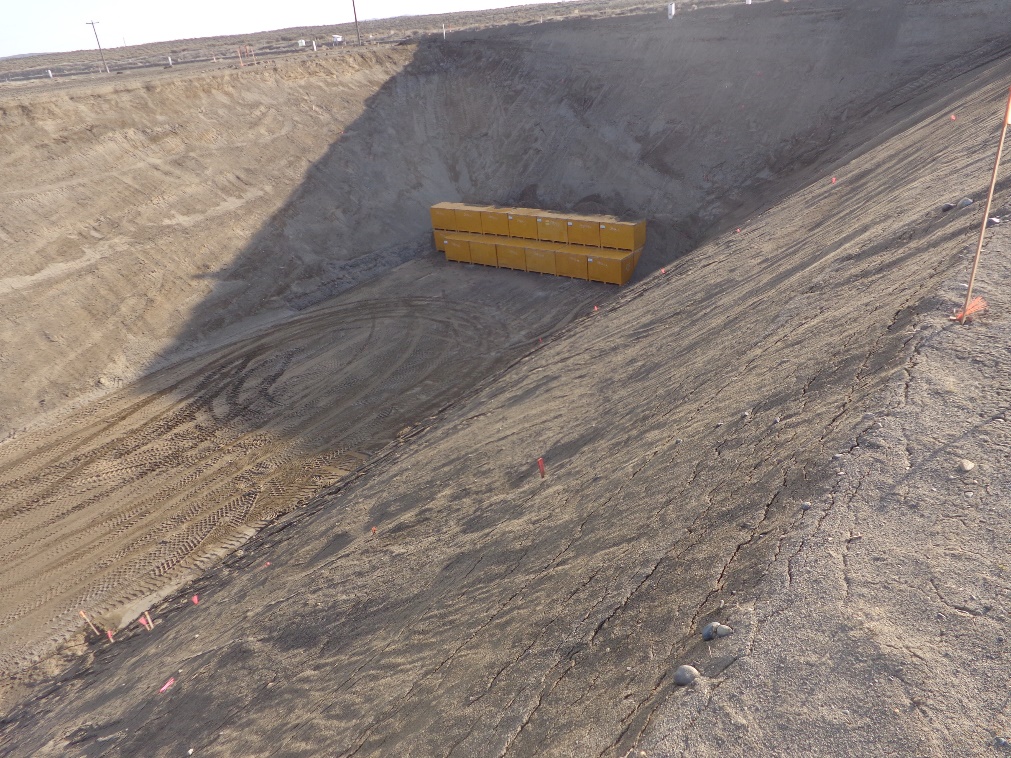 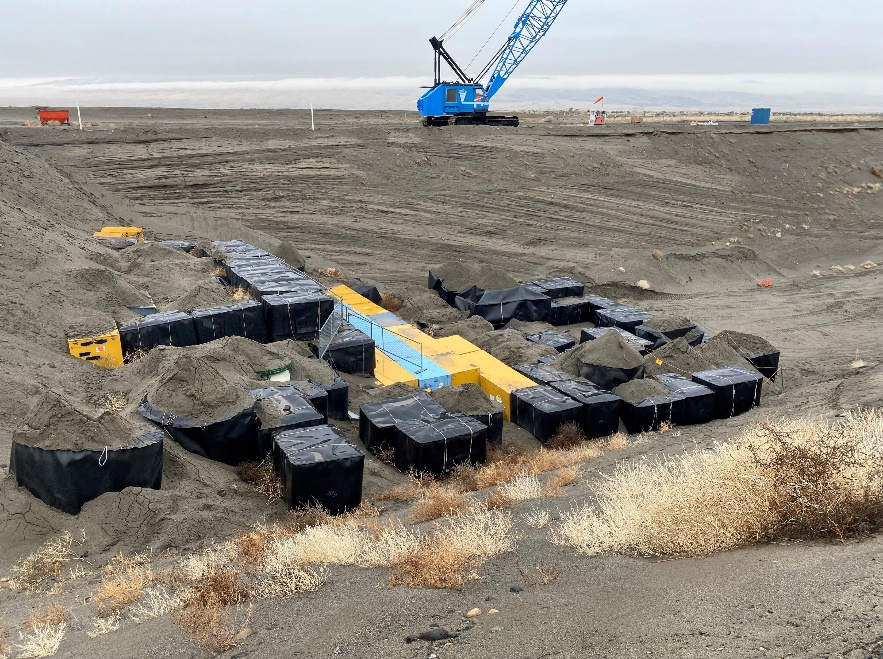 Trench 12
LLW Forum Spring 2024
8
[Speaker Notes: Class A Unstable Trenches 18 & 12
Trench 18 was constructed in 1995.  Anticipate it will be full by and of 2024/ early 2025.  Place interim cap on it in 2025.
Trench 12 – first phase was constructed in 2019.  Build-as-you-go method, adding 150’ of trench at a time.  Phase 2 was certified earlier this year.]
Trench 19 –Class A/B/C Stable Trench
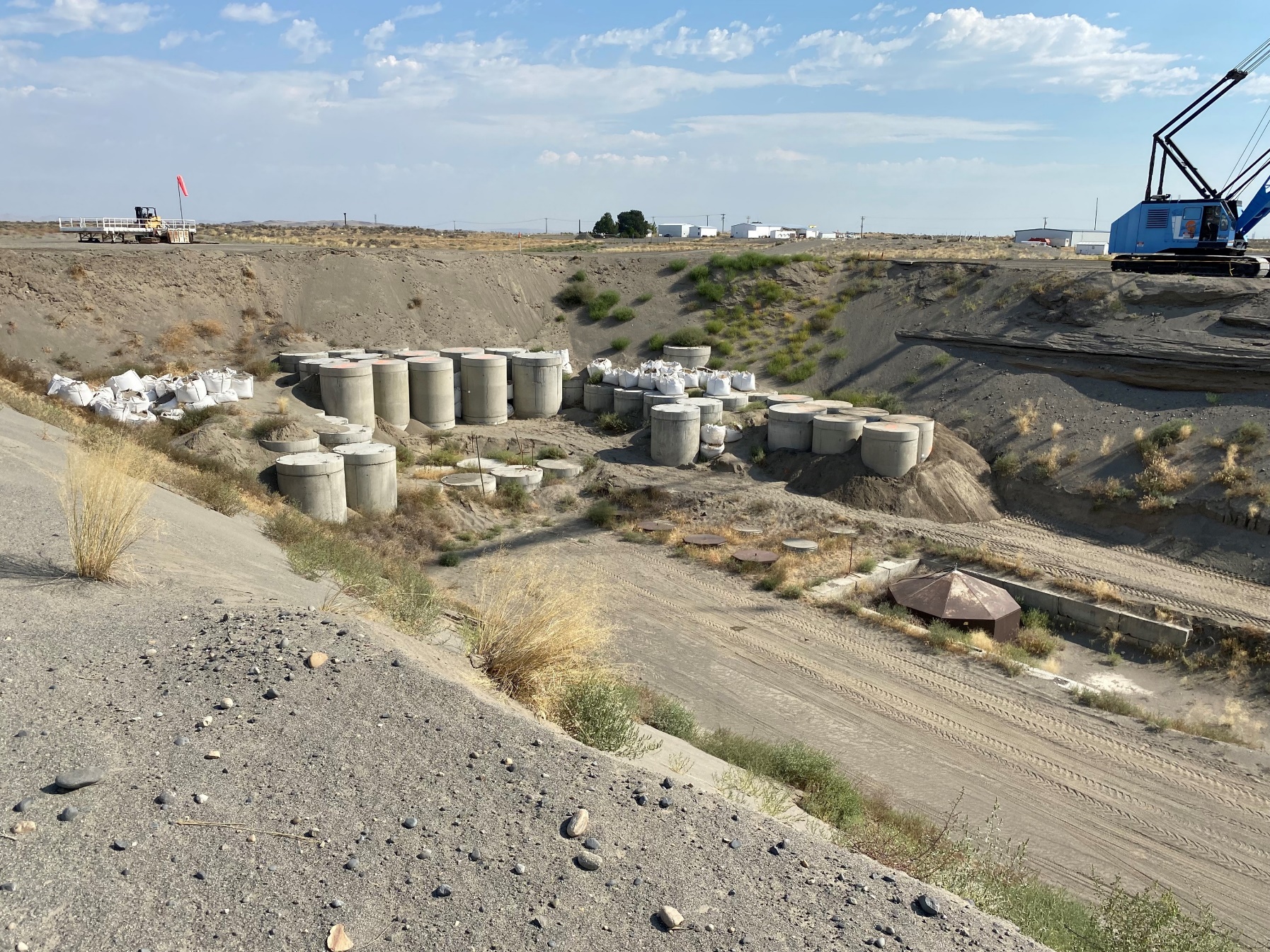 ECBs
Below Grade Caissons
LLW Forum Spring 2024
9
[Speaker Notes: Trench 19 was constructed 2006/2007
Trench 19 is where we dispose of our Class A, B & C Stable waste
Small subset of overall waste received; still on “first phase”
ECB - Engineered Concrete Barriers]
Washington Historical Volumes
Washington Facility has received an annual average volume of ~19,000 ft3 (2013-2023) 
Approximately 50% of volume is generated at Energy Northwest Columbia Generating Station
Prior to LLRWPA of 1985, annual average volumes were much larger: ex. 1982-1985 ~ 1,400,000 ft3
Ample capacity remains to support generator needs through 2056
All values in cubic feet (ft3)
LLW Forum Spring 2024
10
[Speaker Notes: Over the last several years Volume variance:
2017/2018 – primary WG was temporarily suspended from shipping to USEW
2020 – COVID
2023 – a couple customers did not ship what they projected
-In contrast-
Prior to LLRWPA of 1985 being passes Richland site was receiving far greater volumes.  Even prior to 1982, the annual volumes were greater than the 1982–1985 time frame reported here.
Prior to the LLRWPA, Richland facility did not have certain constraints to hazardous wastes.]
Richland Revenue Requirement
USEW operates under a base Revenue Requirement (RR)
Submitted for approval by WUTC every 6 years
Facility Cost of Operation @ 71% operating ratio
Annual adjustments to RR based on core inflation metrics
Uncollected amounts in a category (volume, shipments, containers, etc.) may be rolled over into next year’s RR
Overcollection results in refunds to all generators that shipped waste that calendar year
LLW Forum Spring 2024
11
[Speaker Notes: Revenue Requirement “Set by WUTC every 6 years”- we are actually operating under the $5.2 million revenue requirement that was set for the six year period Jan. 1, 2008 through Dec. 31, 2013. We petitioned to extend the Settlement Agreement continuing with the same revenue requirement as adjusted by annual inflationary adjustments each year for an additional six year period 2014-2019 and then again for 2020-2025. The 71% Operating Ratio as agreed to in the Settlement Agreement was used to determine the original revenue requirement and was submitted to the WUTC and generators for approval so to be precise, it’s also not really “set by” the WUTC. Maybe to make it simple you could just say “submitted for approval by WUTC every 6 years” as your second bullet point.]
Richland Revenue Requirement
Rates are set using generator supplied volume estimates
Total Rate = RR / Volume Estimates*
Base Rates set in January and adjusted in May of each year
Revenue Requirement is split into 5 categories
Site Availability (22%)
Volume (31.6%)
Shipments (10.7%)
Containers (21.5%)
Dose Rate (14.2%)
LLW Forum Spring 2024
12
Richland Revenue Requirement
LLW Forum Spring 2024
13
[Speaker Notes: 2018 and 2019 carryovers were driven by lack of ENW Columbia NPP waste shipments]
Richland Revenue Requirement
LLW Forum Spring 2024
14
[Speaker Notes: Showing how RR components were adjusted from the previous year
$336k carried over
SAC maxed out (limited by Settlement Agreement), applied by percentage to each of the other components]
2024 Revenue Requirement(through March 25)
LLW Forum Spring 2024
15
[Speaker Notes: A little ahead of pace for the year
1/4 through the year, over 1/3 of revenue collected]
Richland January 2024 Rates
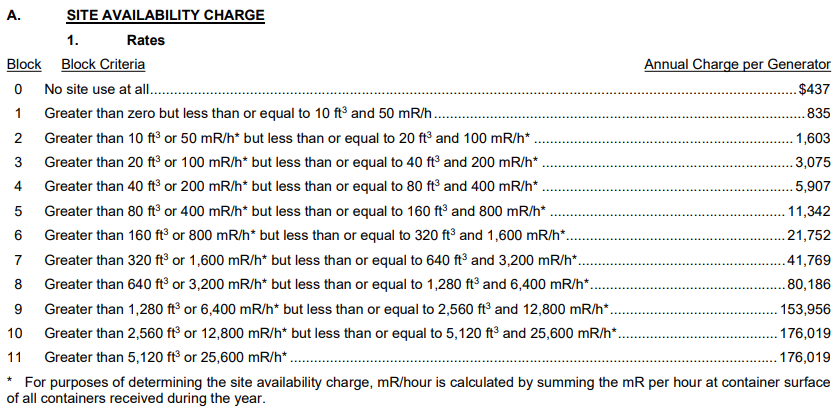 LLW Forum Spring 2024
16
Richland January 2024 Rates
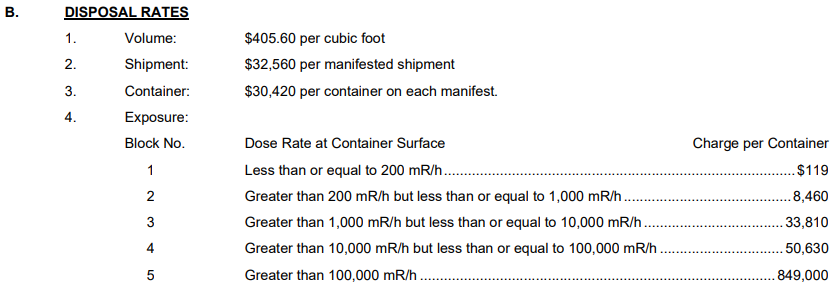 LLW Forum Spring 2024
17
[Speaker Notes: The perpetual surveillance and maintenance fee collected from the facility’s customers, currently set at $1.75 per cubic foot of waste disposed, is remitted to the Department of Ecology on a quarterly basis. Collection of this fee is ongoing. 

The closure fund was established in 1982 (per Agreed Order) and set at $0.25 per cubic foot of waste disposed. In 1992, the State ceased requiring contributions to Fund 125.]
Contact Us!
LLW Forum Spring 2024
18
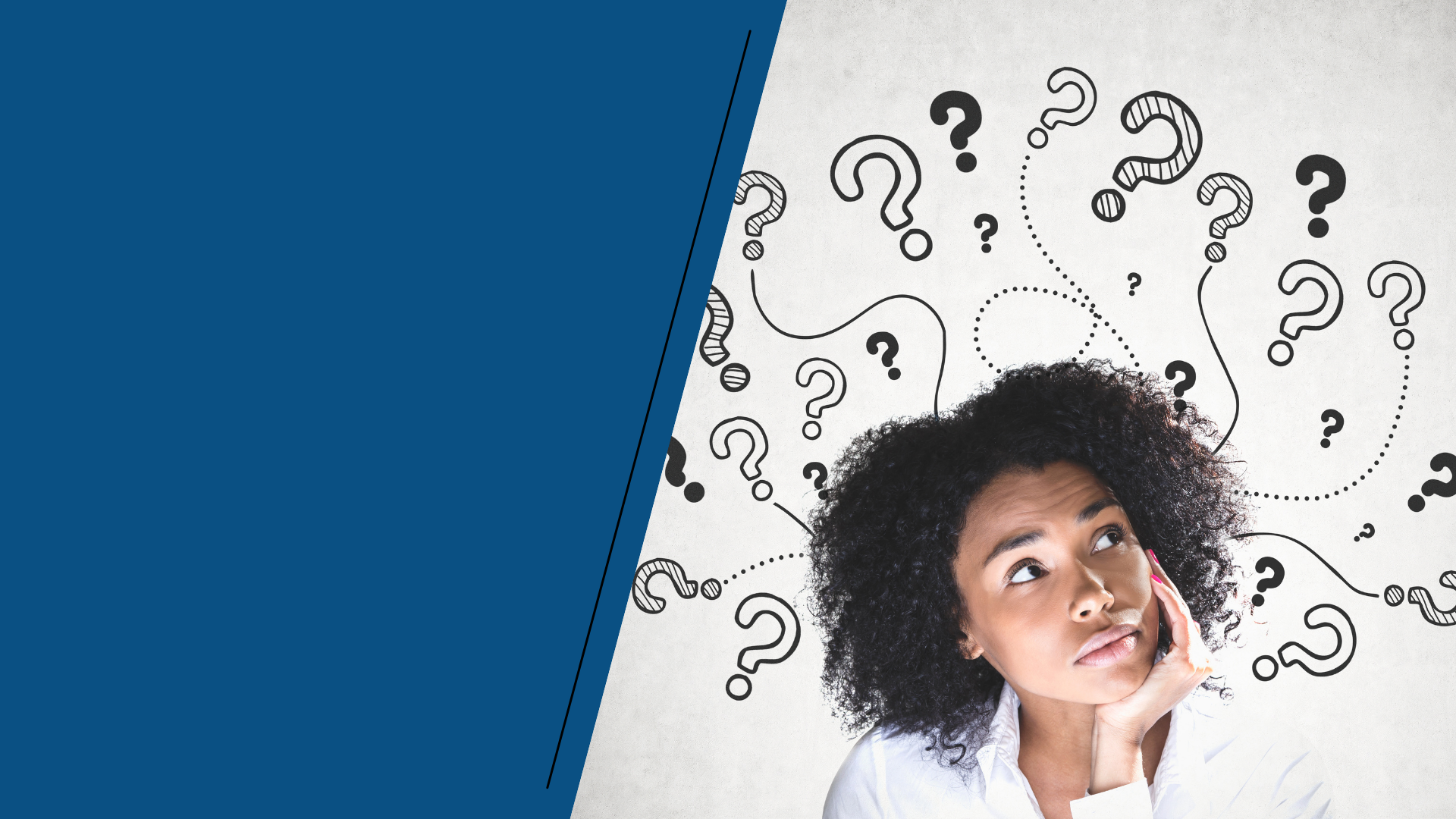 Do you
have any
questions?